Liu KT, Lee SWH, Selvaraj SG, Chee BL, Muhamad NA, Wan Ahmad WA, Fong AYY
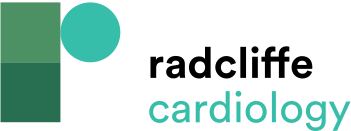 Publications in Journal Quartile by Registries Based upon Country Income Levels
Citation: Journal of Asian Pacific Society of Cardiology 2022;1:e27.
https://doi.org/10.15420/japsc.2022.12
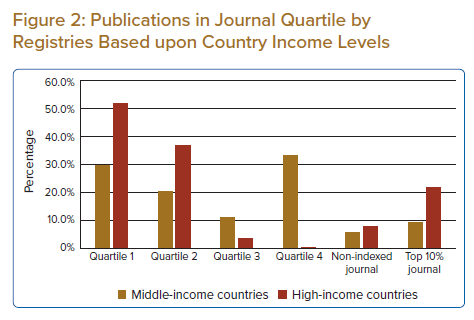